Summary of Radioxenon Detections with the SPALAX-New Generation System
S. Topin, P. Gross, P. Achim, M. Morin, S. Generoso, G. Douysset
CEA/DAM Ile de France
P2.4-459
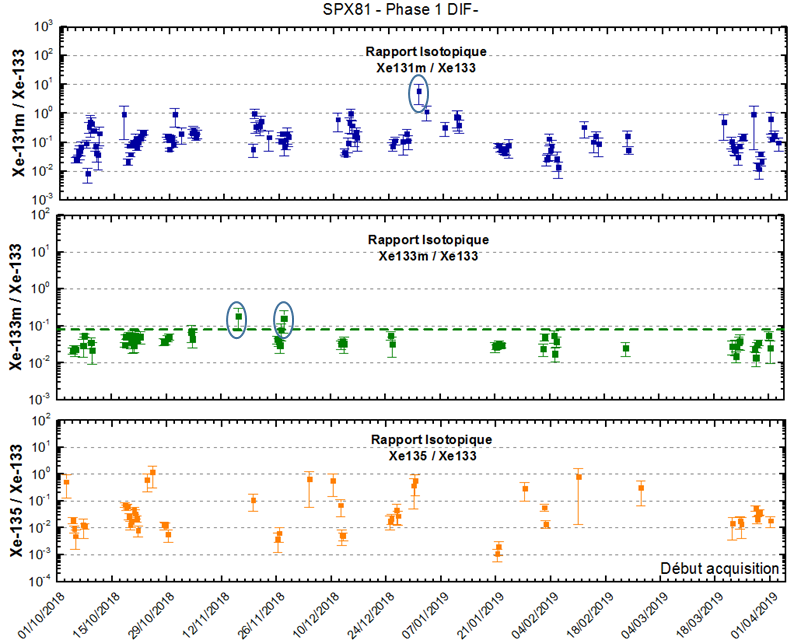 Qualification periods: 6 months Paris + 6 months Ottawa
Detection: High resolution βγ coincidence
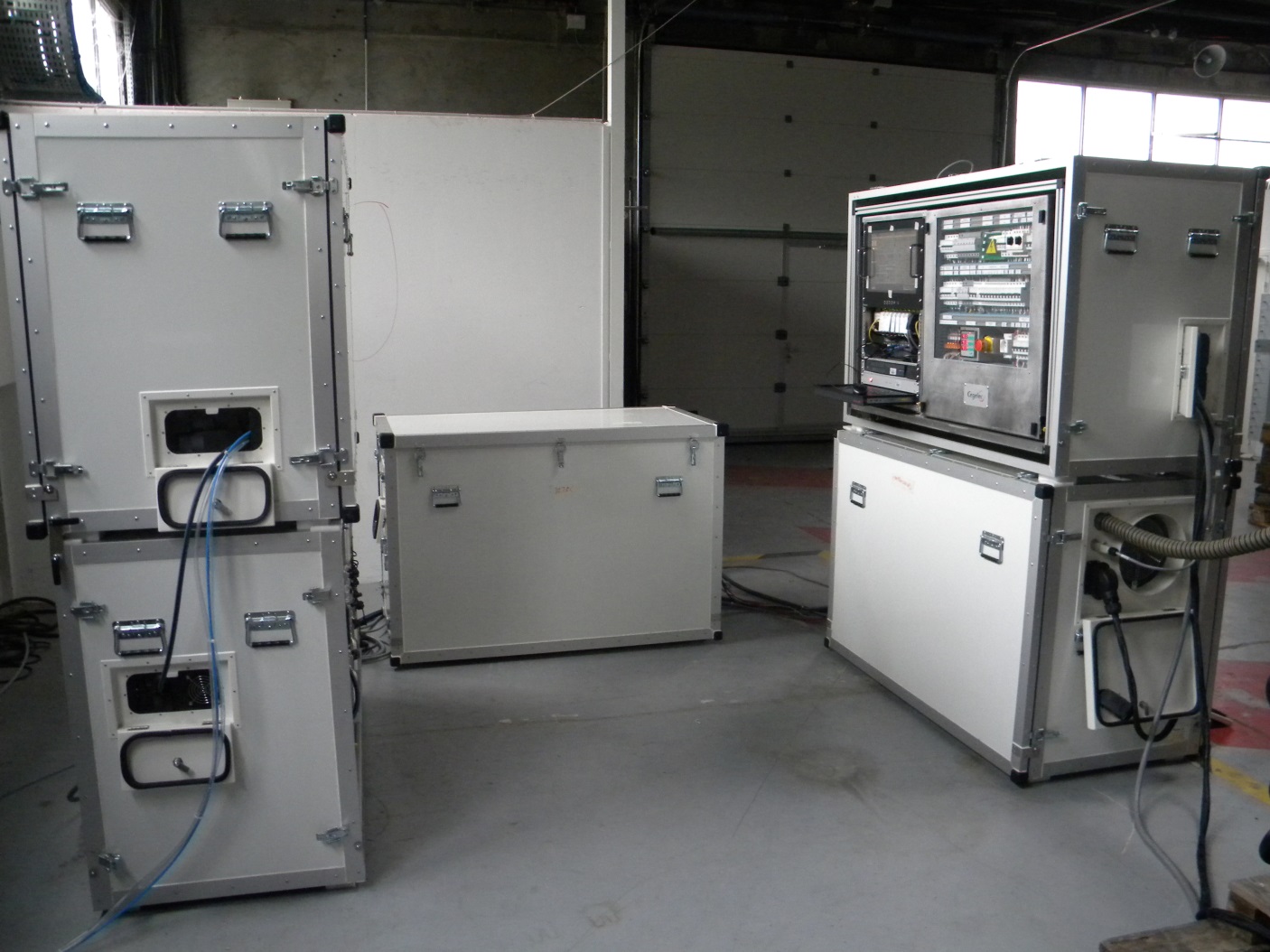 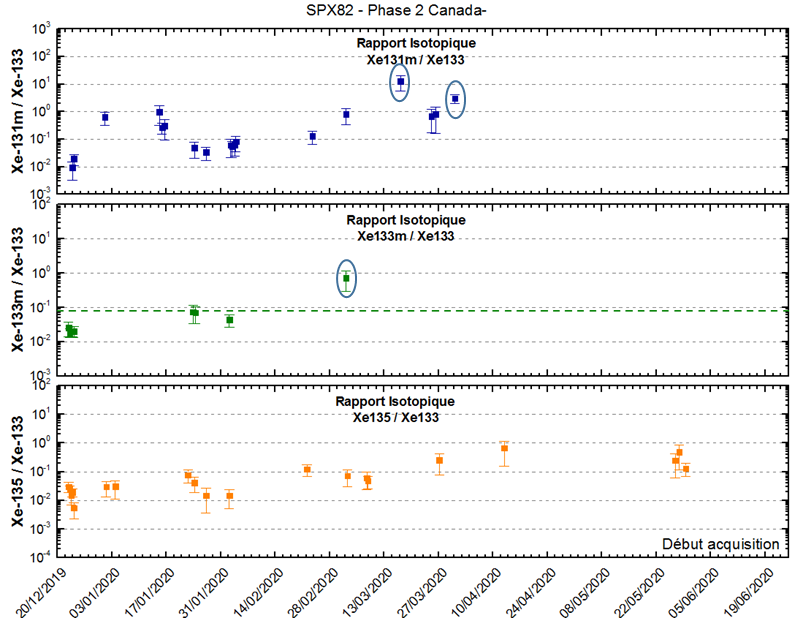 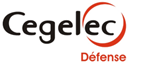 SPALAX-NG: Modular Version
Abnormal Xe-131m/Xe-133 ratios
Paris
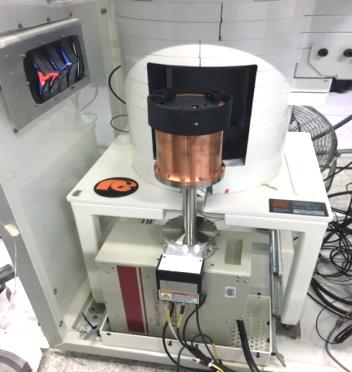 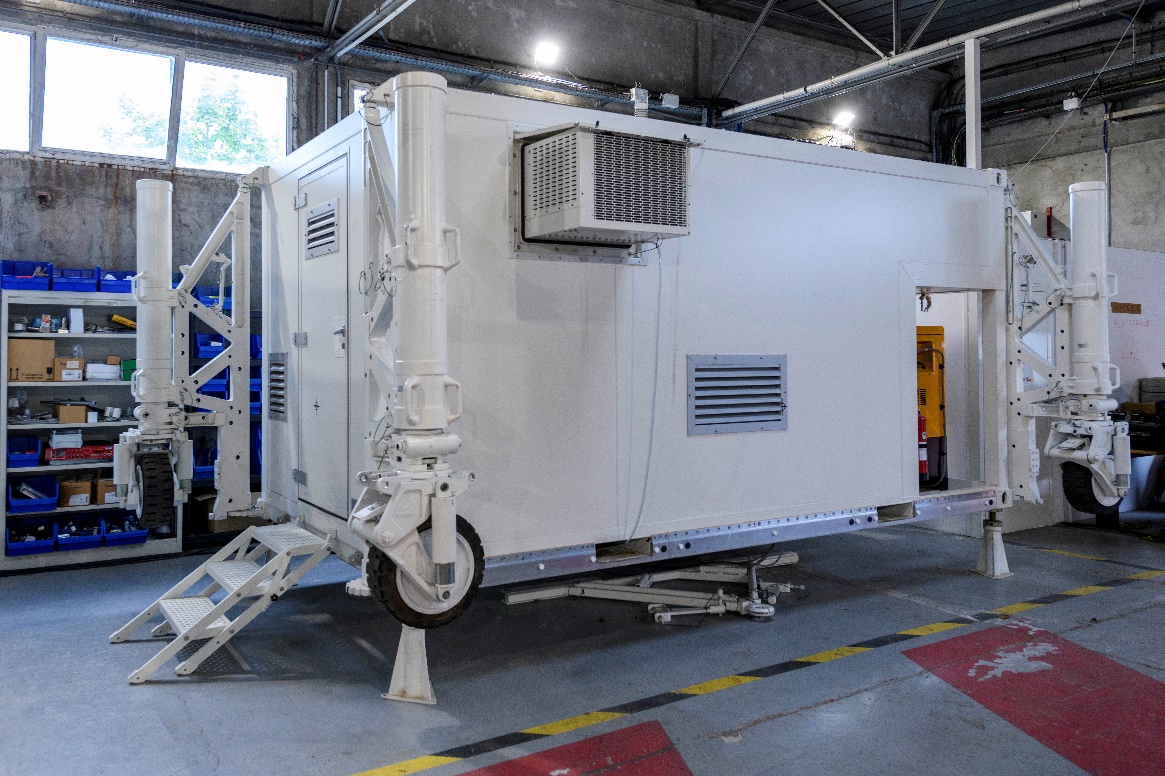 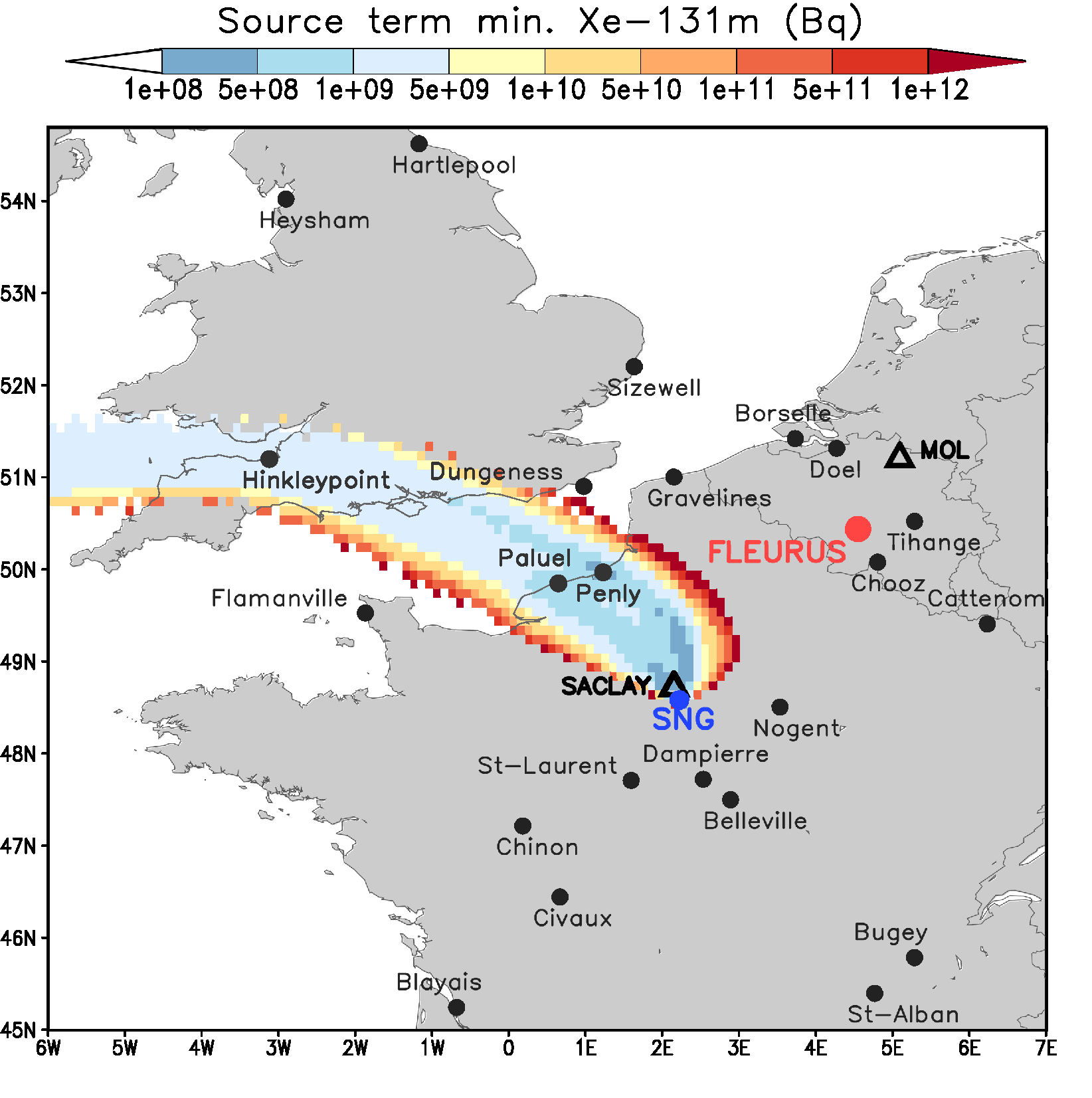 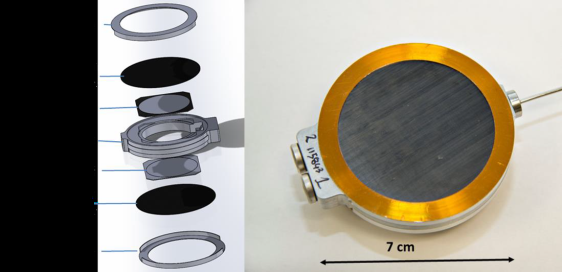 Ottawa
PIPSBox: β detector (CEA/Mirion)
+
HPGe: γ detector
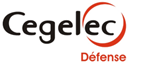 SPALAX-NG: Stand alone Version
Correlation with local Iodine sources